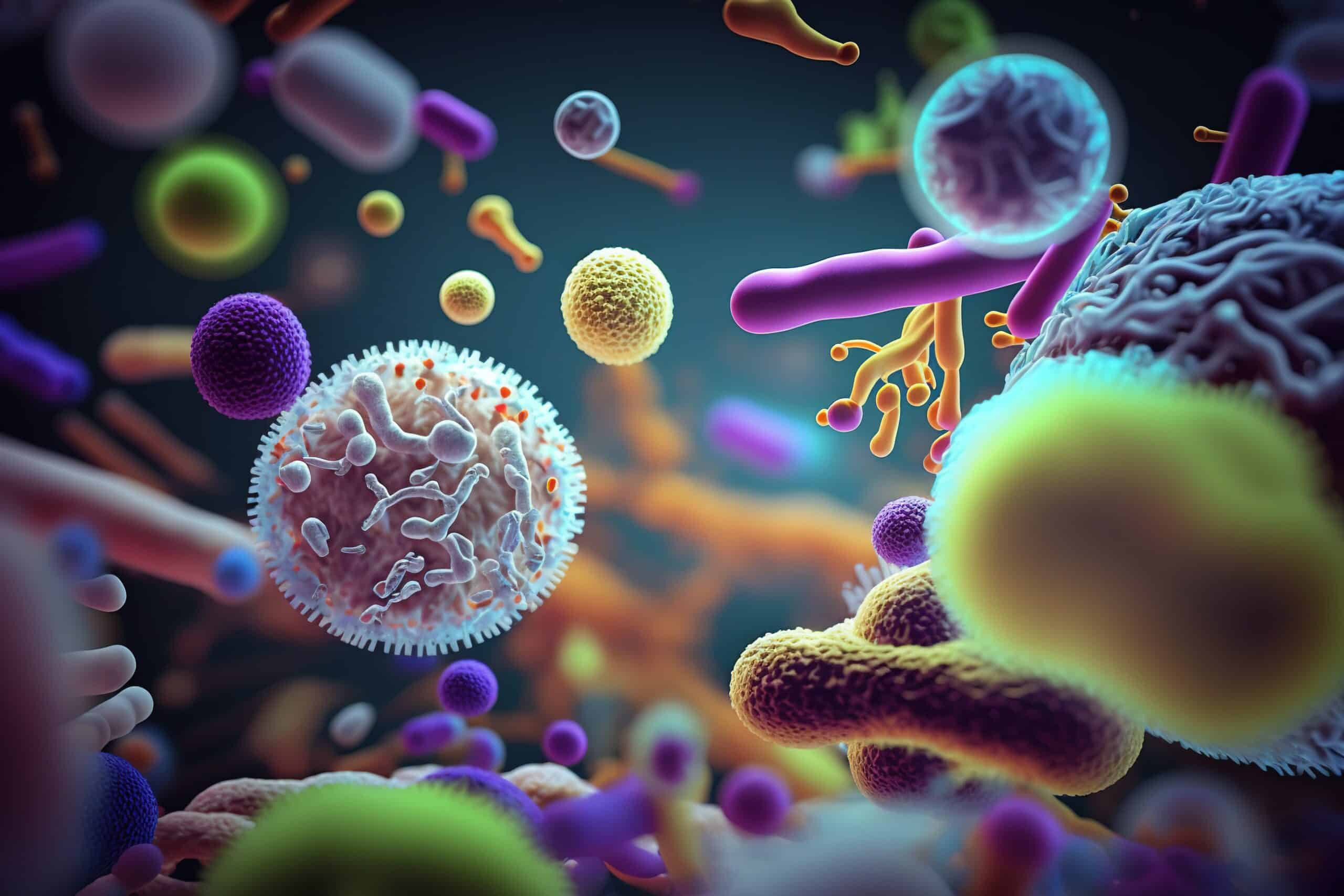 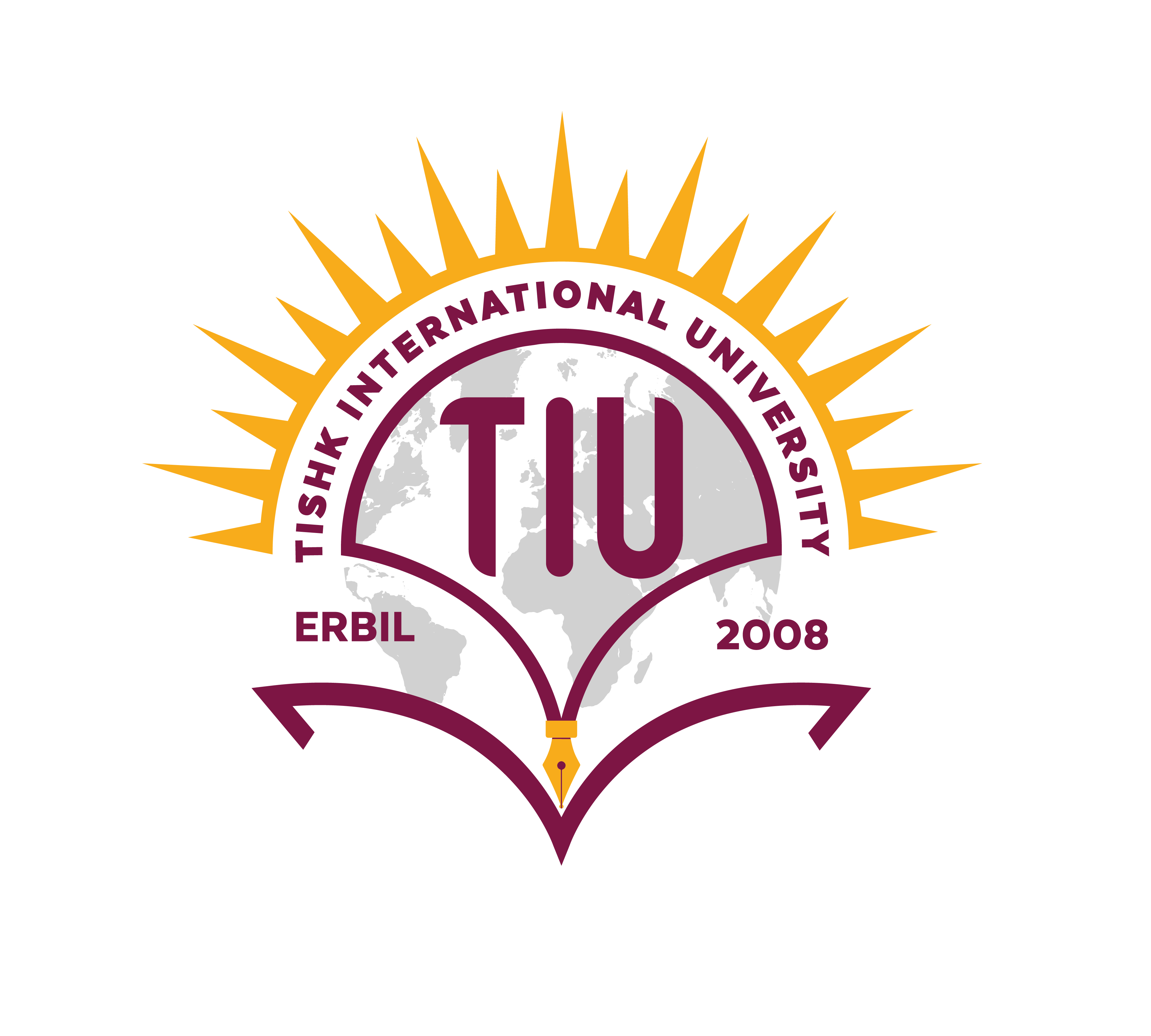 Streptococci
Ms. Heshu J. Ahmed
Medical Bacteriology 423
Spring Semester
Week Four
Outline
Group characteristics
Classification
Group A Streptococci
Group B Streptococci
Other pyogenic Streptococci
Objectives
1. Introduce streptococci and group characteristics.
2. Explore streptococci virulence factors and mechanisms.
3. Discuss streptococci infections epidemiology.
4. Examine streptococci infection diagnostic methods.
Characteristics
gram-positive cocci 
typically arranged in chains. 
do not form spores, 
are nonmotile. 
Some members form capsules 
(facultative) bacteria 
Sheep blood agar is preferred, serves as an indicator for patterns of hemolysis 
The colonies are small, and they may be surrounded by a zone where the erythrocytes suspended in agar have been hemolyzed. 
streptococci are catalase negative.
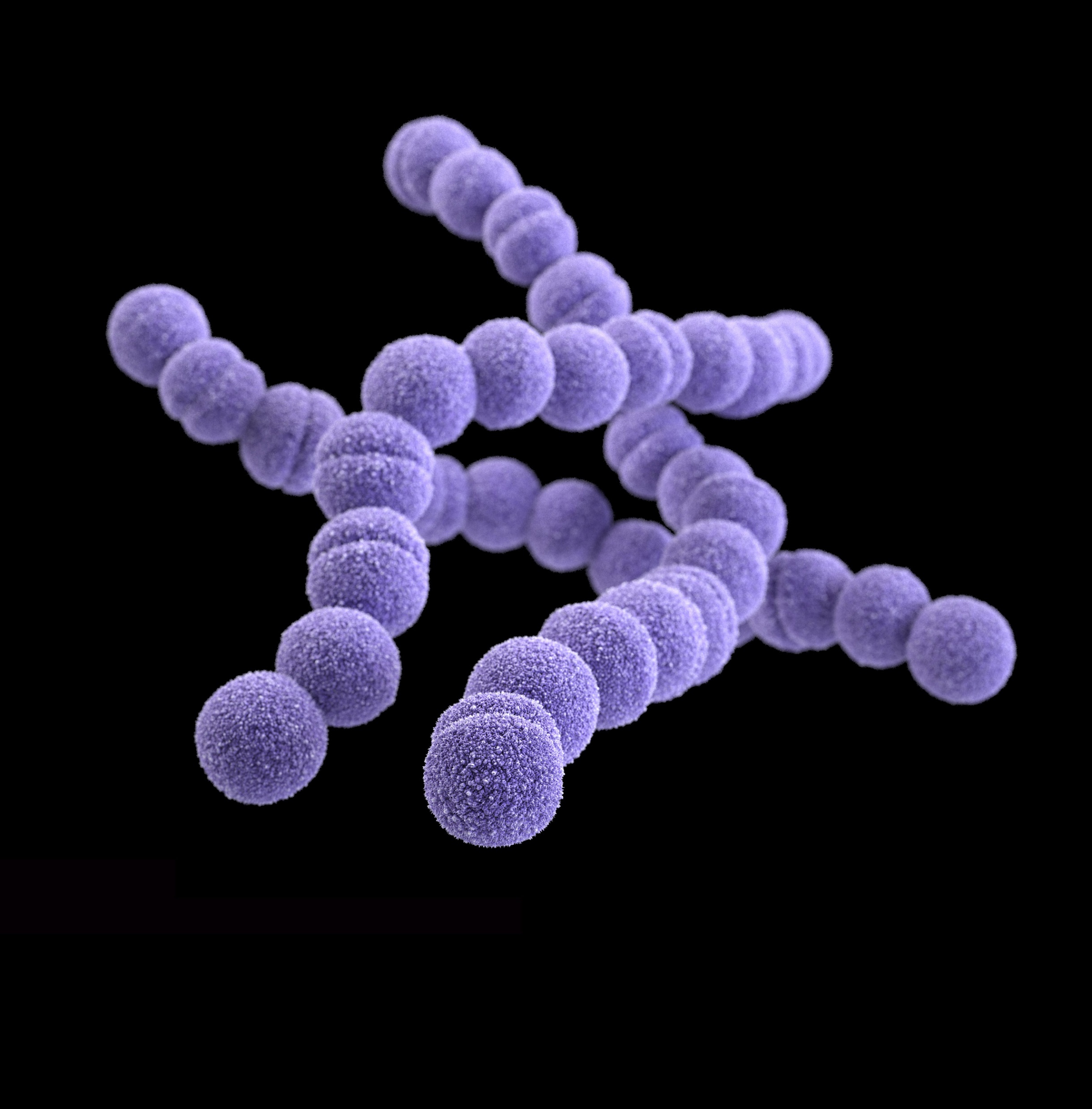 Classification
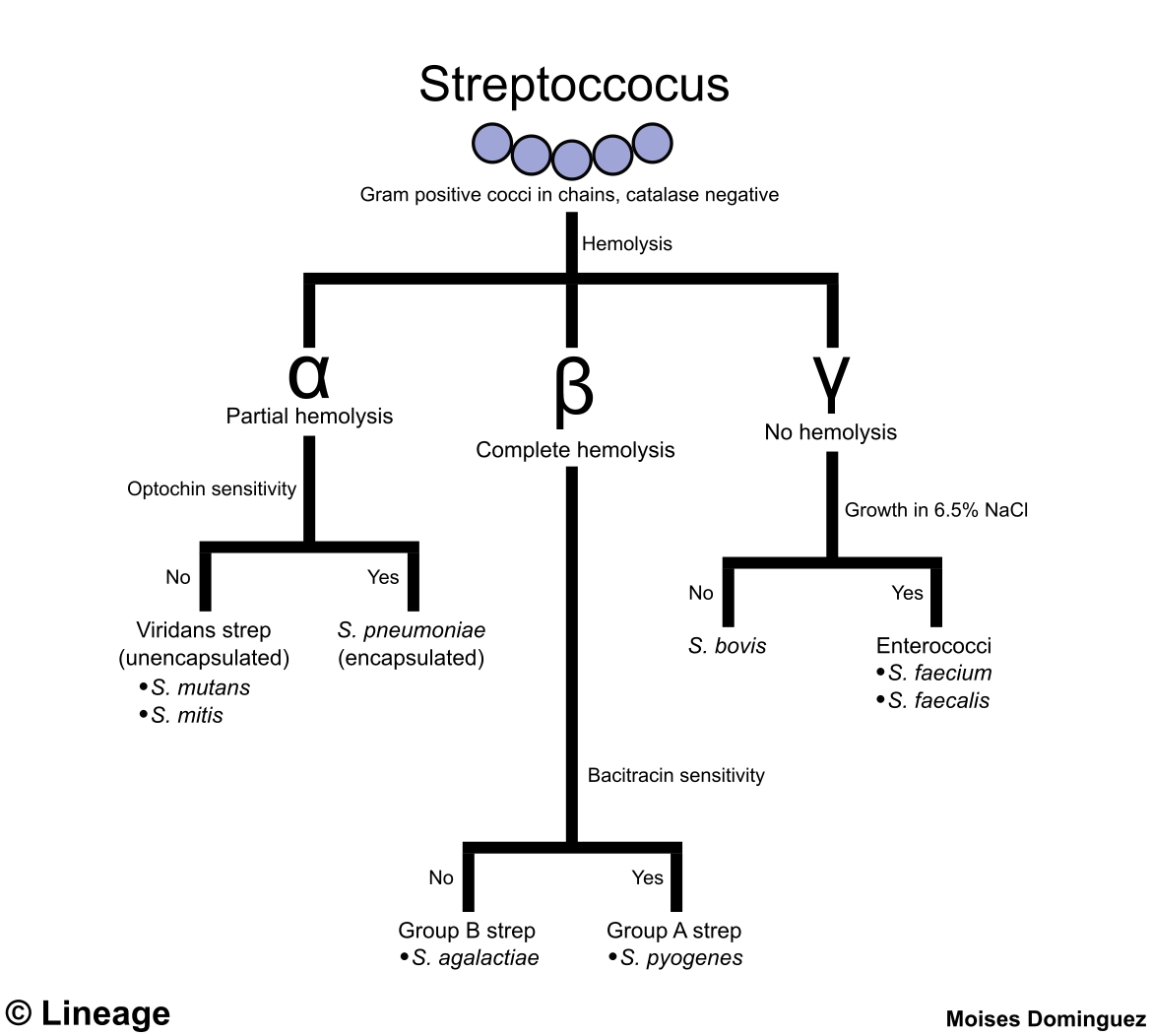 At the turn of the 20th century Lancefield based on carbohydrate antigens in cell wall formed a classification by serogroups (eg, A, B, C).
The streptococci are considered here (in the lecture) as follows: (1)Group A streptococci. (2) Group B streptococci, (3) other pyogenic streptococci
Structure of Group A streptococci
Cell wall associated
M Protein: antiphagocytic effect and serologic specificity for each type 
F protein
Lipoteichoic acid
Capsule: antiphagocytic affect
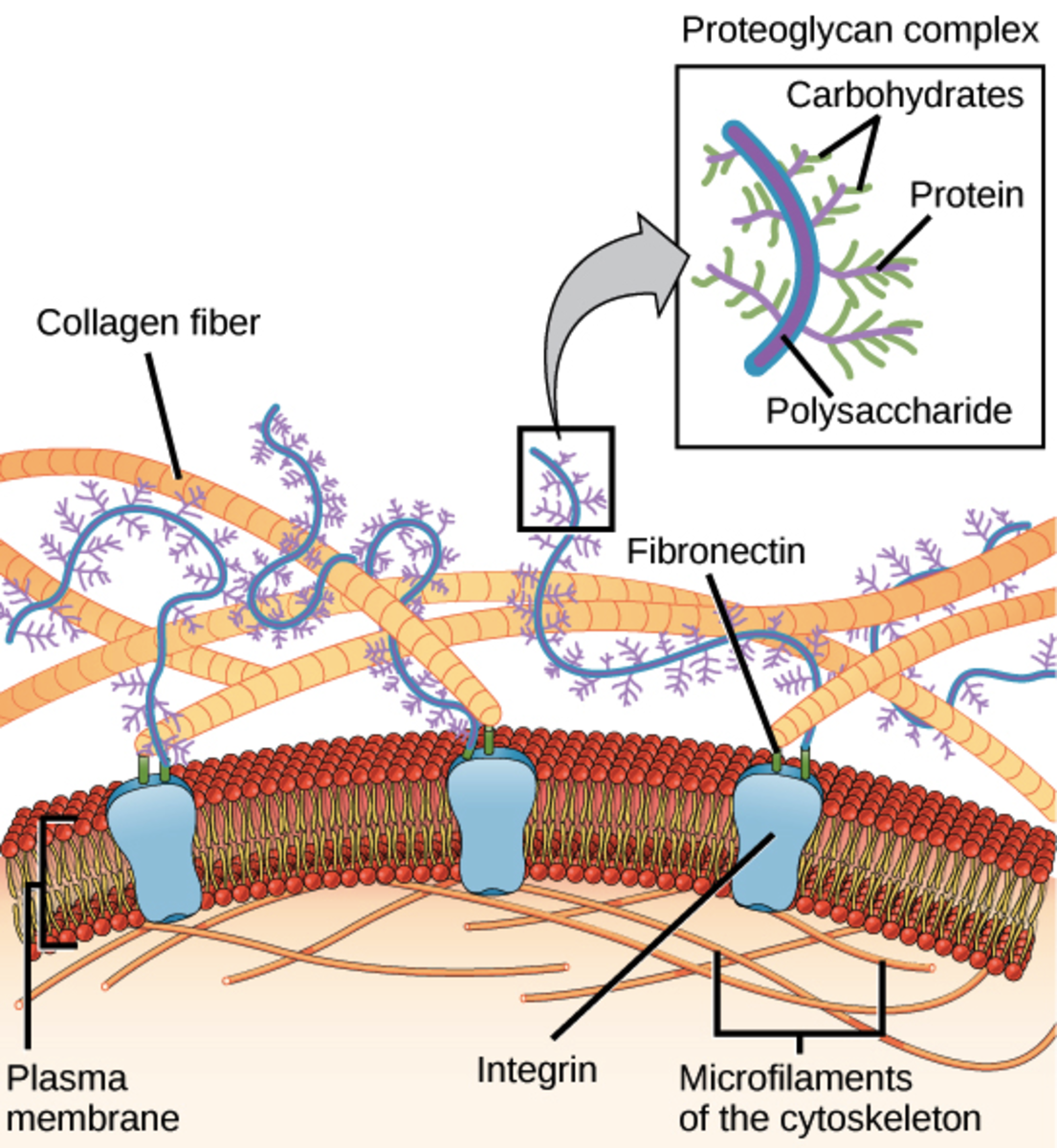 Bind to fibronectin of host
This figure shows fibronectin of our cells
2. Extracellular products
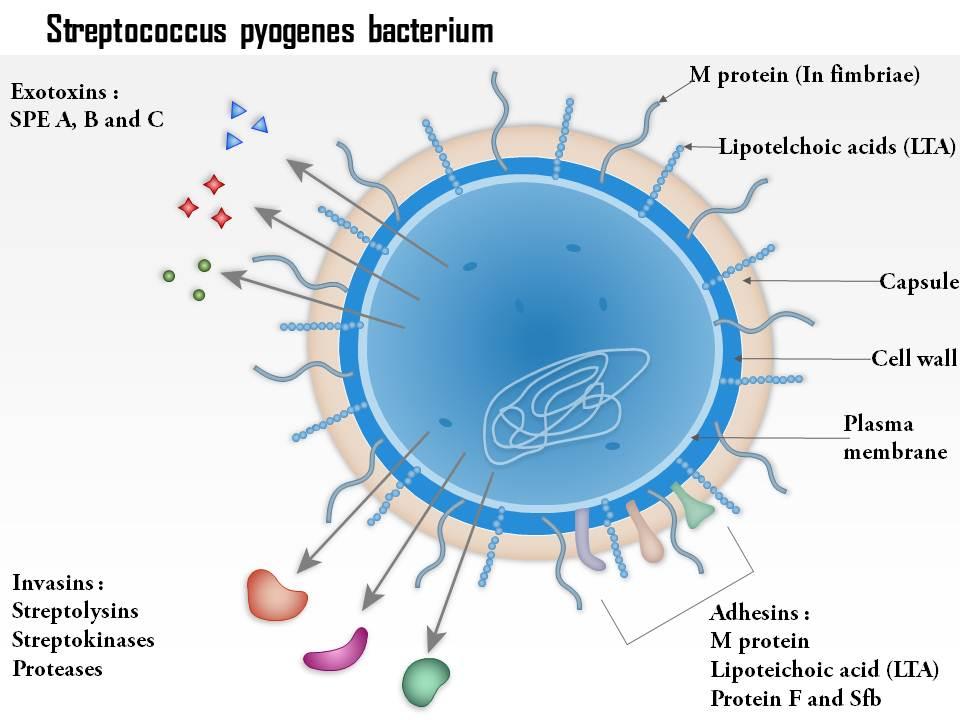 Streptolysin O is a pore-forming cytotoxin, lysing leukocytes, tissue cells, and platelets. The toxin inserts directly into the cell membrane of host cells similar to complement MAC.
b. Streptococcal Superantigen Toxins: StrepSAgs have multiple effects, including fever, rash (scarlet fever), T-cell proliferation, B-lymphocyte suppression
c. Other Extracellular Products: Most strains produce a number of other extracellular products including streptokinase, hyaluronidase, nucleases, and a C5a peptidase.
Epidemiology
Pathogenesis of GAS
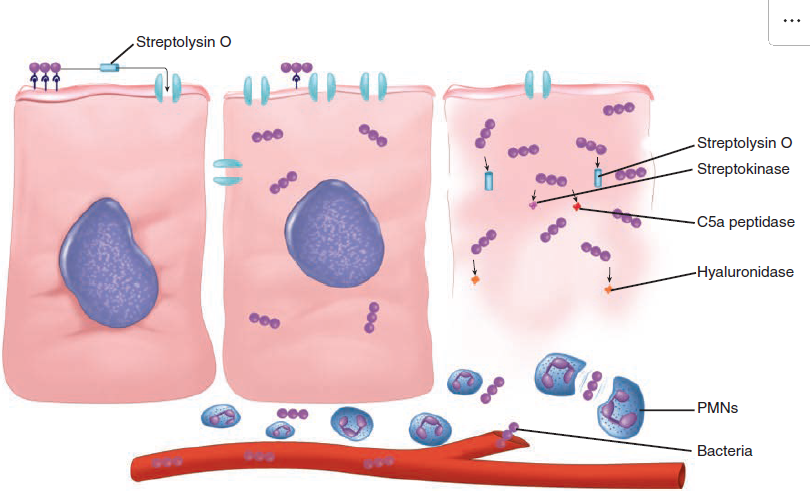 In Acute infections
Surface molecules binding to fibronectin is important first step 
Along with pili M protein, LTA, and protein F supports nasopharyngeal cell adherence.

After the initial events of attachment and invasion, the activity of the M protein, immunoglobulin-binding proteins, and the C5a peptidase play the key roles in allowing the streptococcal infection to continue.

In STSS the findings of shock, renal impairment and rash seem to be explained by the massive cytokine release stimulated by the superantigenicity of the StrepSAgs.
2. In Poststreptococcal Sequelae
A. Acute Rheumatic Fever 

is an autoimmune state induced by streptococcal infection through molecular mimicry
There is similarity between the structure of regions of the M protein and myosin, and M protein stimulate antibodies that bind to human heart sarcolemma membranes, cardiac myosin, synovium, and articular cartilage. 

B. Acute Glomerulonephritis
The renal injury of acute glomerulonephritis is caused by accumulation of Ag-Ab complexes in the glomerulus
Thus, leading to complement activation and consequent inflammation.
Diseases
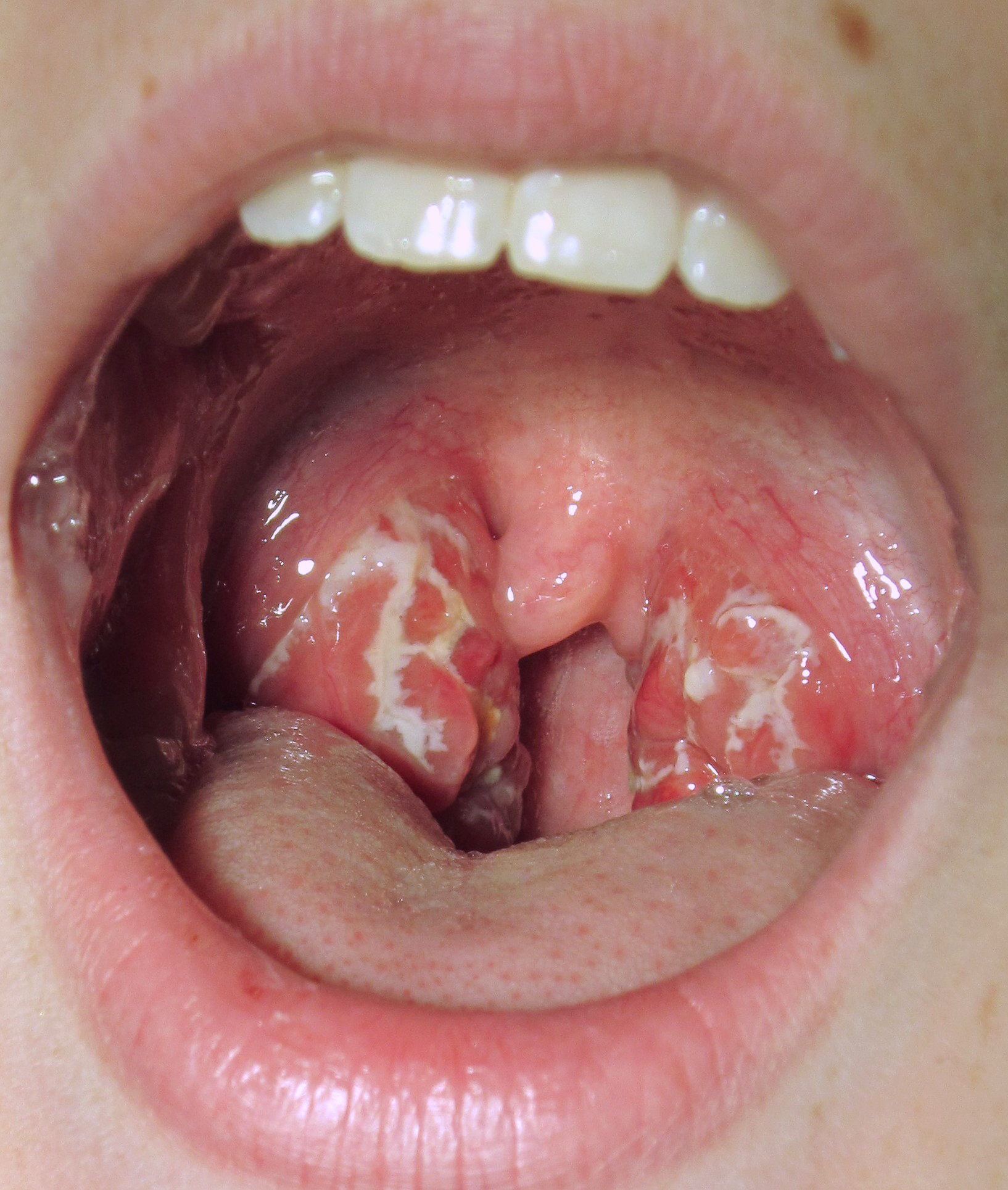 A. Acute infections:
1. Streptococcal Pharyngitis 
is usually self-limiting. 
infection spreads locally to produce peritonsillar abscesses, otitis media, and acute sinusitis. 
more extensive spread occurs, producing meningitis, pneumonia, or bacteremia
Diseases
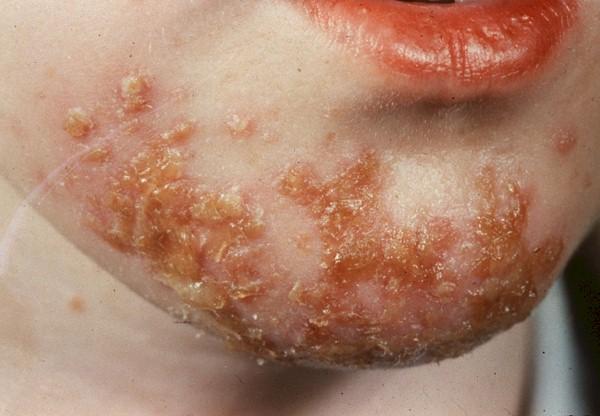 2. Impetigo 
The primary lesion of streptococcal impetigo is a small (up to 1 cm) vesicle surrounded by an area of erythema. 
The vesicle enlarges over a period of days, becomes pustular, and eventually breaks to form a yellow crust 
The lesions usually appear in 2- to 5-year-old children on exposed body surfaces, typically the face and lower extremities
Diseases
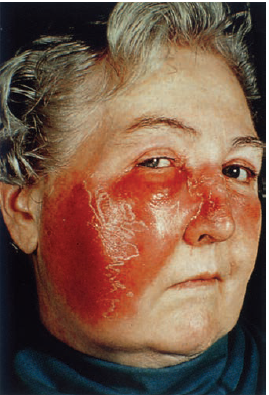 3. Erysipelas 
It is characterized by a spreading area of erythema and edema with rapidly advancing, 
well-demarcated edges, pain, and systemic manifestations,
 including fever and lymphadenopathy. 
Infection usually occurs on the face.
4. Puerperal Infection 
Infection of the endometrium at or near delivery is a life-threatening form of GAS infection. 
Now rare in developed countries.
Diseases
B. Poststreptococcal Sequelae 
1. Acute Rheumatic Fever 
Acute rheumatic fever is a nonsuppurative inflammatory disease characterized by fever, carditis, subcutaneous nodules, chorea, and migratory polyarthritis. 
Cardiac enlargement, and valvular murmurs are seen causing damage, eventually leading to heart failure. 
Attacks typically begin 3 weeks after an attack of GAS pharyngitis.

2. Acute Glomerulonephritis 
Poststreptococcal glomerulonephritis is primarily a disease of childhood
It is characterized clinically by edema, hypertension, hematuria, proteinuria, and decreased serum complement levels.
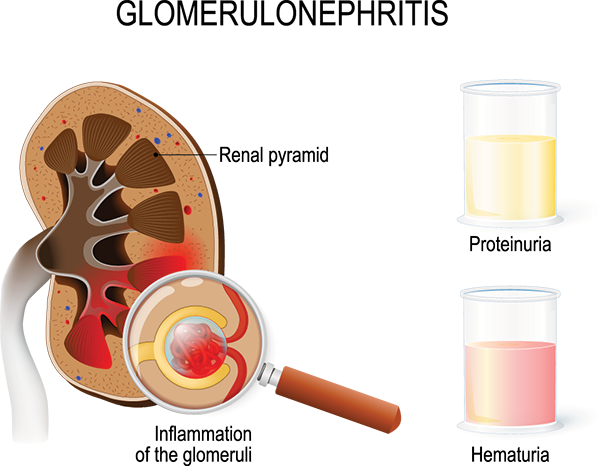 Diagnosis of GAS
Throat culture followed by Lancefield grouping
Bacitracin susceptibility predicts group A 
sheep blood agar plates incubated anaerobically; it shows the β-hemolysis much clearer.
β-Hemolytic colonies are identified by Lancefield grouping using immunofluorescence, 
or PCR.
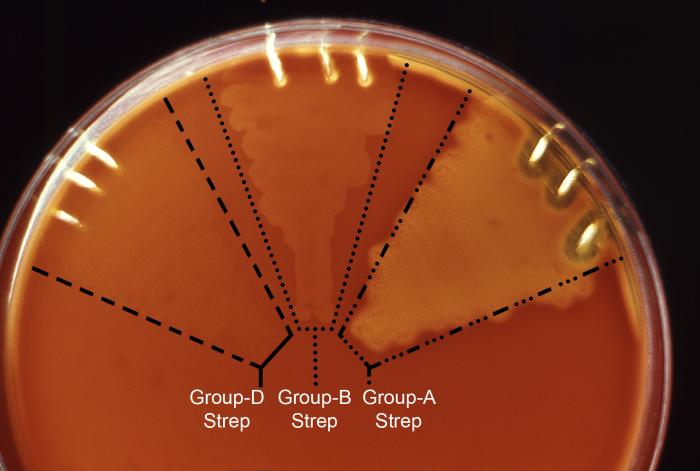 Treatment
Group A streptococci are highly susceptible to penicillin G, 

Patients allergic to penicillin are usually treated with clindamycin or azithromycin
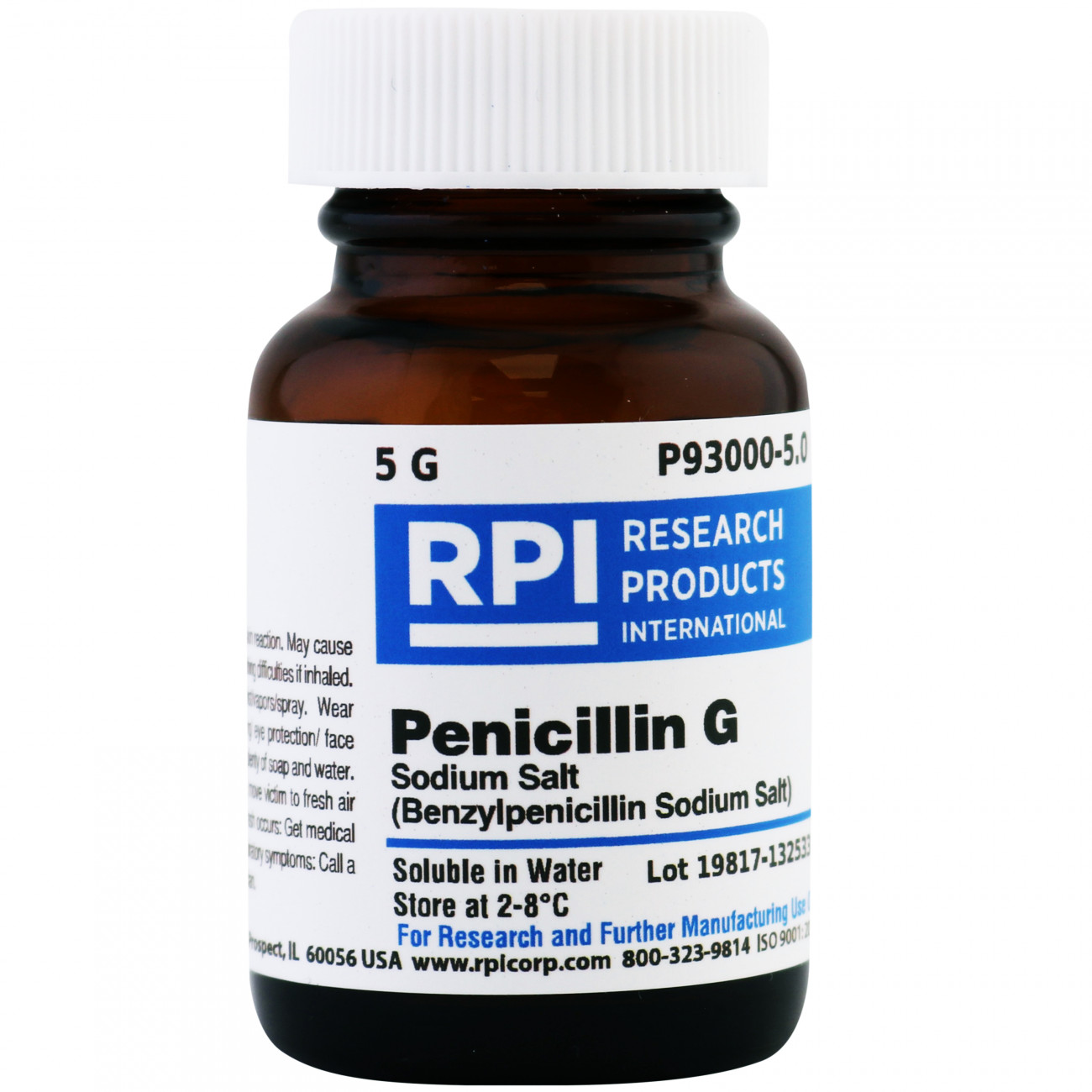 Questions
What are some GAS products that help with the pathogenesis of the bacteria?
What is the mechanism of poststreptococcal Sequelae?
Group B streptococci
Group B streptococci
Group B streptococci (GBS) produce short chains and diplococcal pairs of spherical or ovoid gram-positive cells. 
Colonies are larger 
Hemolysis is weaker than GAS, as they have (β-hemolysin) 
Pili and surface proteins are also present.
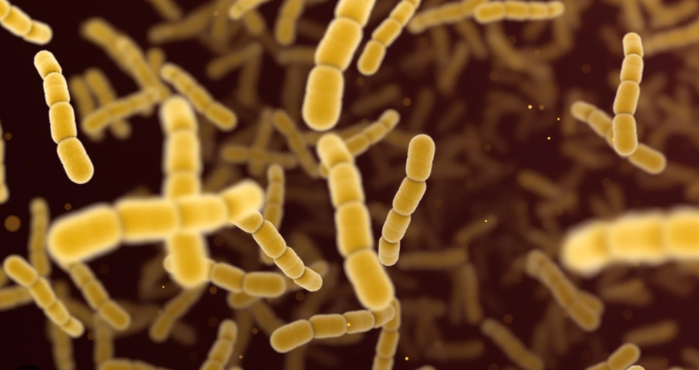 EPIDEMIOLOGY
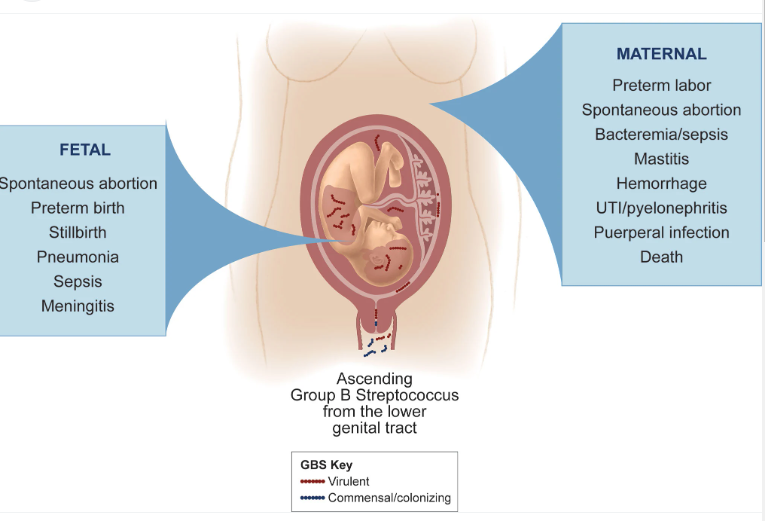 Group B streptococci are the leading cause of sepsis and meningitis in newborns.


Group B streptococci can be found in the lower gastrointestinal and vaginal flora of 10% to 40% of women  

During pregnancy and childbirth, these organisms may gain access to the amniotic fluid or colonize the newborn as it passes through the birth canal
Other pyogenic Streptococci:Streptococcus pneumoniae (pneumococci)
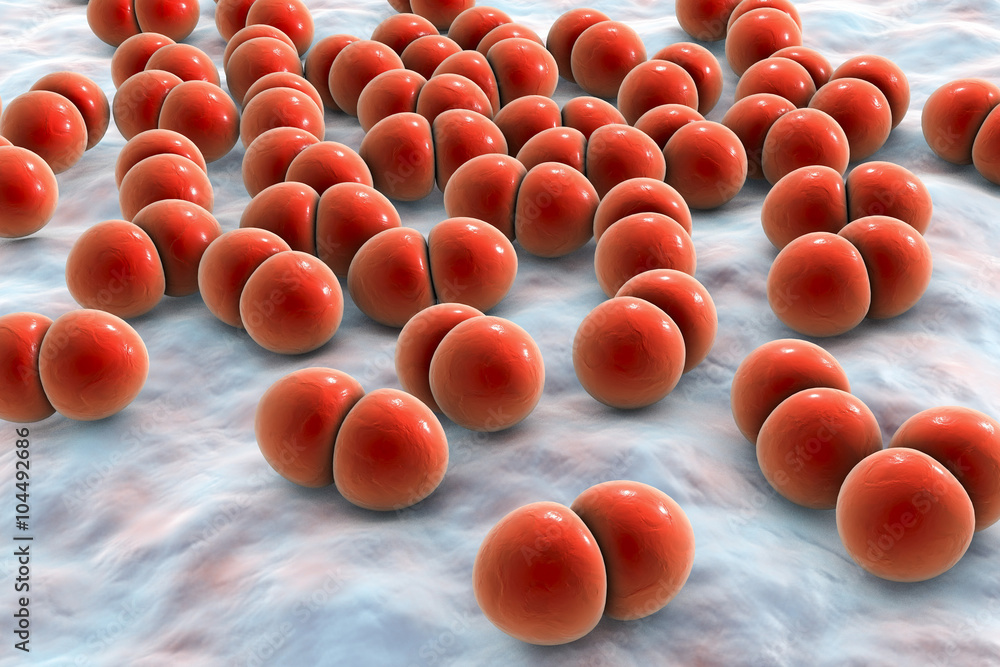 Are gram-positive, oval cocci typically arranged in pairs (diplococcus), giving the cells a bullet shape 
The bacteria has a capsule.
On blood agar, pneumococci produce round colonies surrounded by a zone of α-hemolysis. 

All pneumococci produce pneumolysin, which is a transmembrane pore-forming toxins 

Pneumolysin has a number of effects, including: its ability to stimulate cytokines and disrupt the cilia of human respiratory epithelial cells. 
Pneumococci also produce a neuraminidase, which cleaves sialic acid that is present in host cell surfaces.
Epidemiology
Streptococcus pneumoniae is a leading cause of pneumonia, acute purulent meningitis, bacteremia, and other invasive infections.

S pneumoniae is also the most common cause of otitis media

most common in the very young (less than 2 years) and in the elderly (more than 60 years).
Diseases
1. Pneumococcal Pneumonia 
begins abruptly with a shaking chill and high fever 
Cough with production of sputum pink to rusty in color 

2. Pneumococcal Meningitis 
May follow pneumococcal pneumonia
Or may also develop after trauma involving the skull. 

3. Other Infections 
Pneumococci are common causes of sinusitis and otitis media 

Pneumococci may also cause endocarditis, arthritis, and peritonitis, usually in association with bacteremia  and meningitis
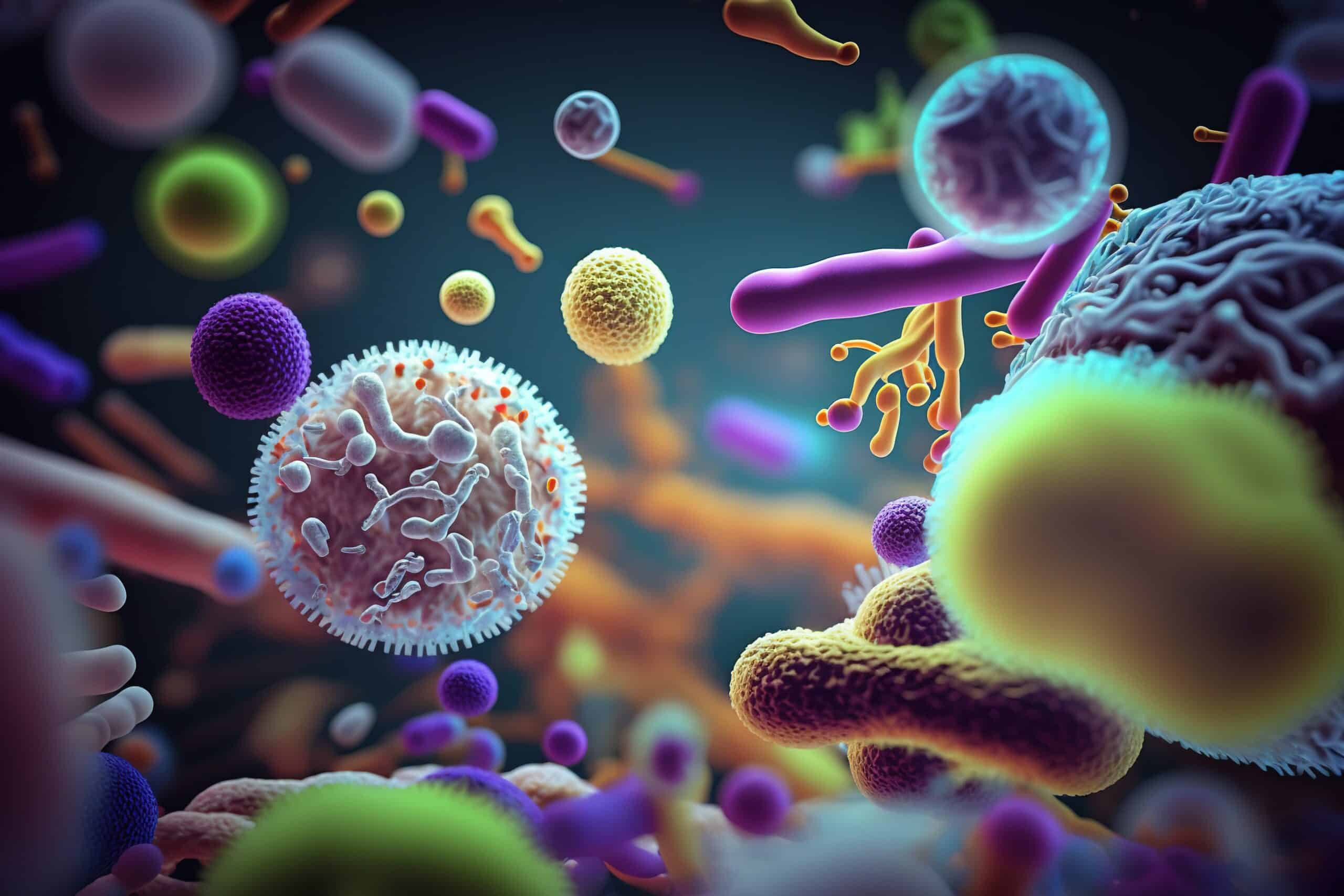 References
Sherris Medical Microbiology: An Introduction to Infectious Diseases.
Jawetz, Melnick & Adelberg's Medical Microbiology by Geo. F. Brooks, Karen C. Carroll, and Janet S. Butel
Prescott's Microbiology by Joanne Willey, Linda Sherwood, and Christopher J. Woolverton